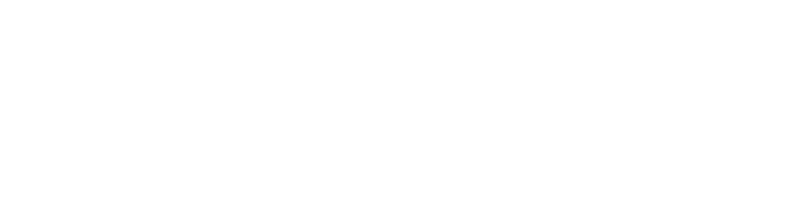 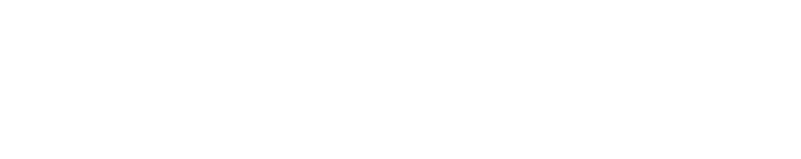 B2C
Юрій Заремба  |  засновник та директор AXDRAFT
ЦІННІСТЬ
КОРИСТУВАЧ
МОНЕТИЗАЦІЯ
Модель B2С
фізичні особи
підписка;
одноразовий платіж;
комісія за транзакцію;
реклама B2B.
Вирішення проблем фізичних осіб:
здоров’я;
розваги;
cпілкування;
послуги;
пристрої.
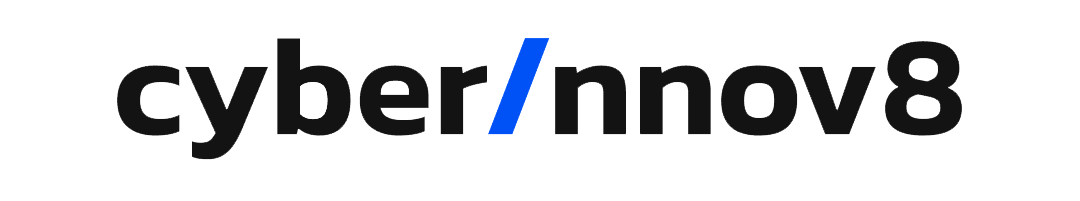 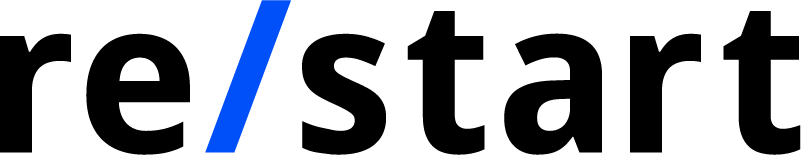 Основні риси B2С
Одинична цінність
Вірусний ріст 
Self-serve продажі (самообслуговування) або freemium
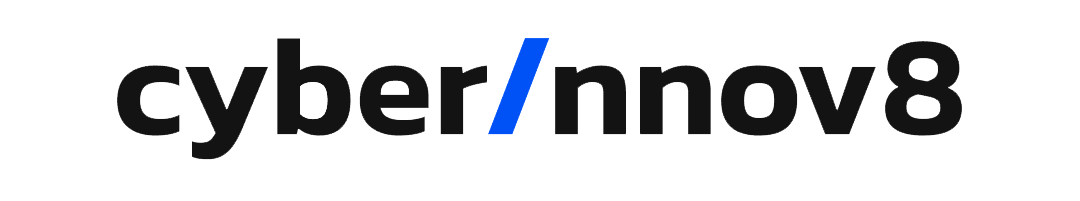 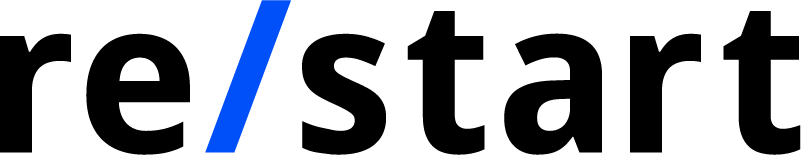 Приклади B2С
Instagram
Headspace 
Grammarly
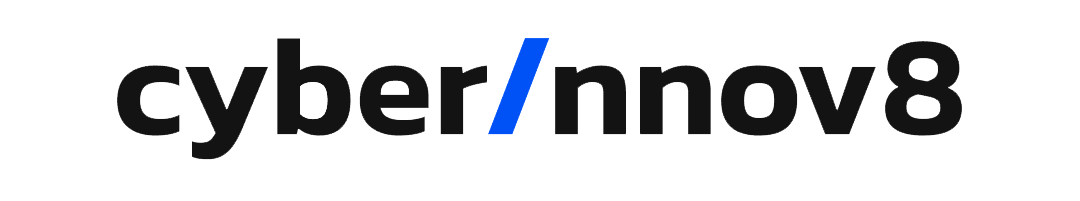 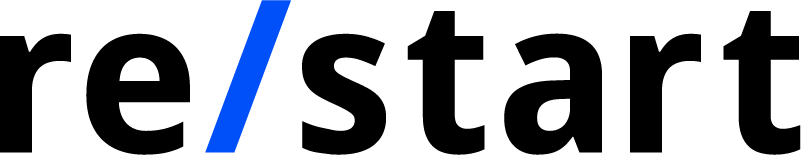